Service Sequence in Restaurant
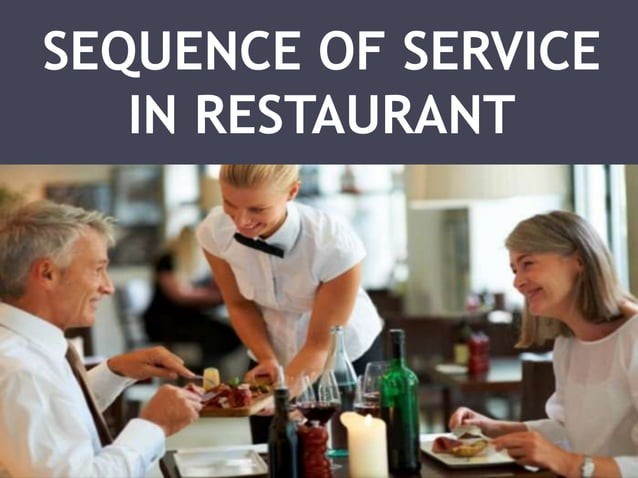 Oleh : 
Andreas Suwandi , M.Pd
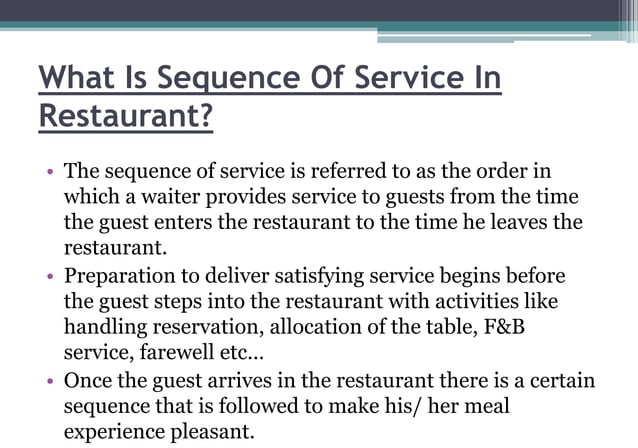 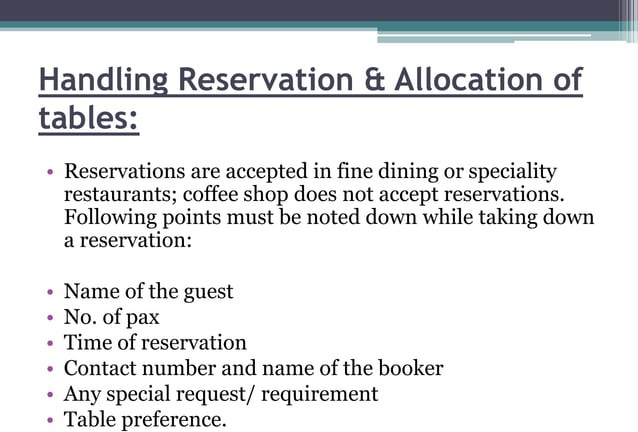 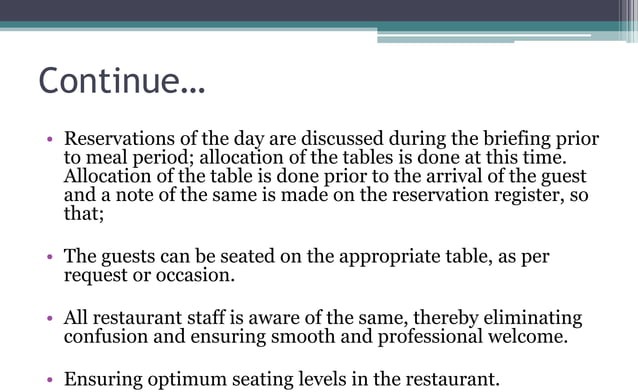 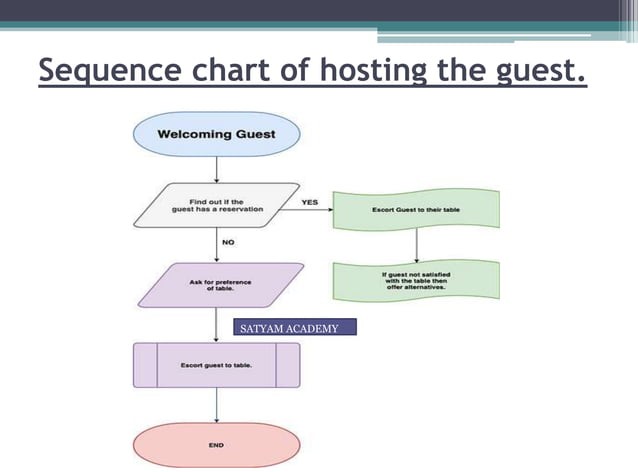 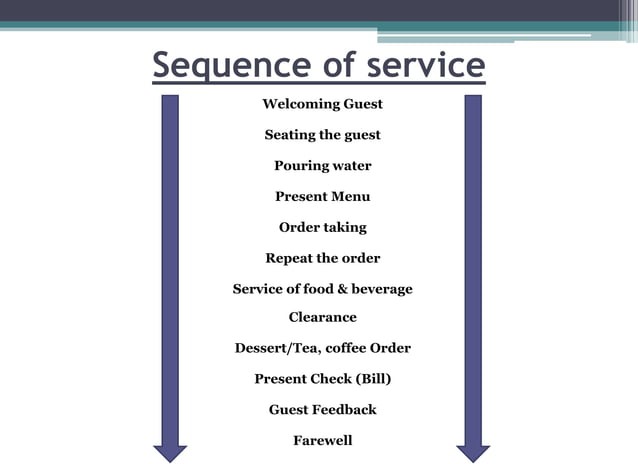 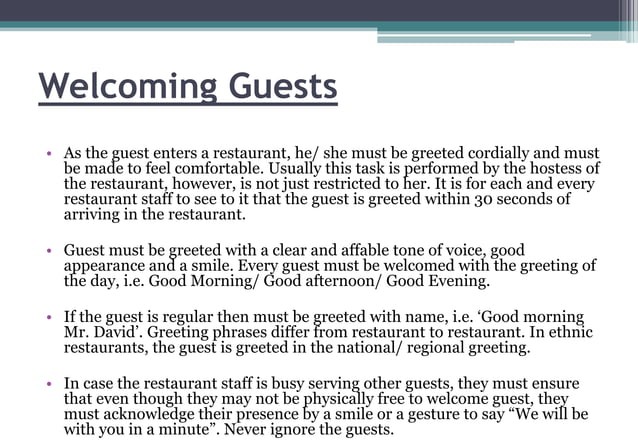 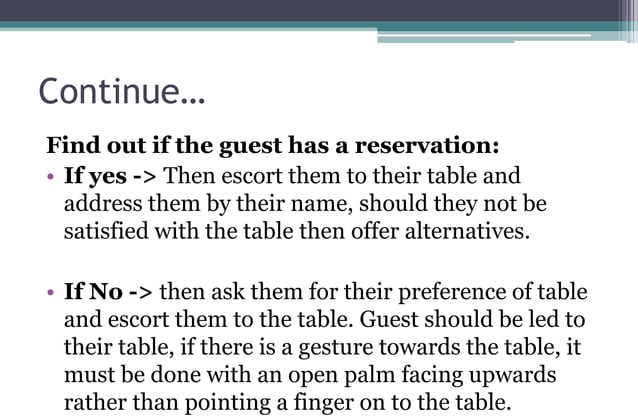 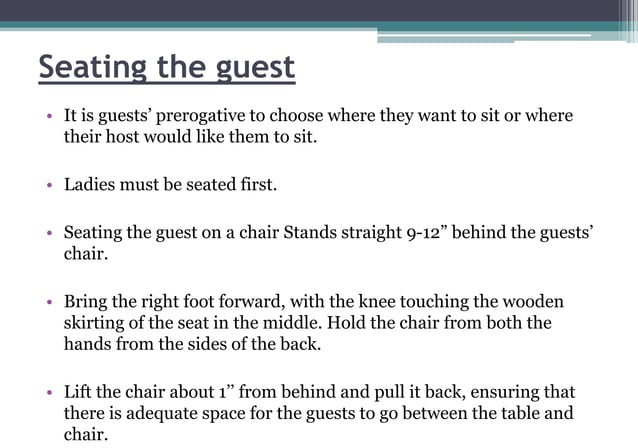 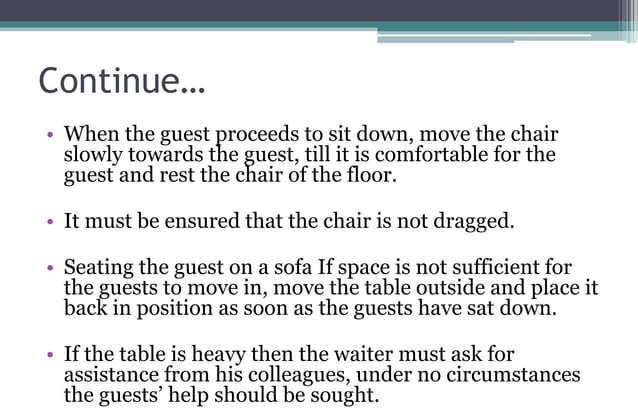 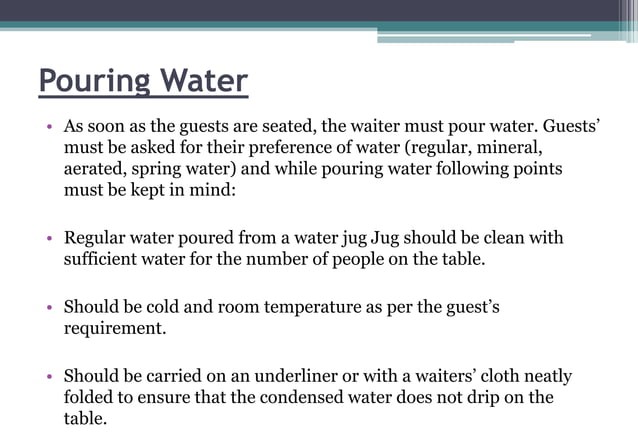 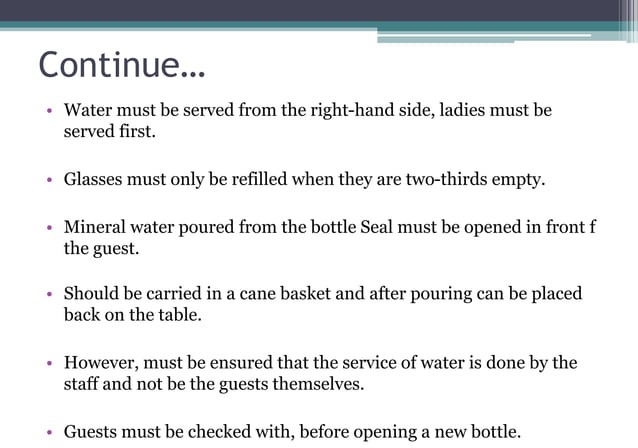 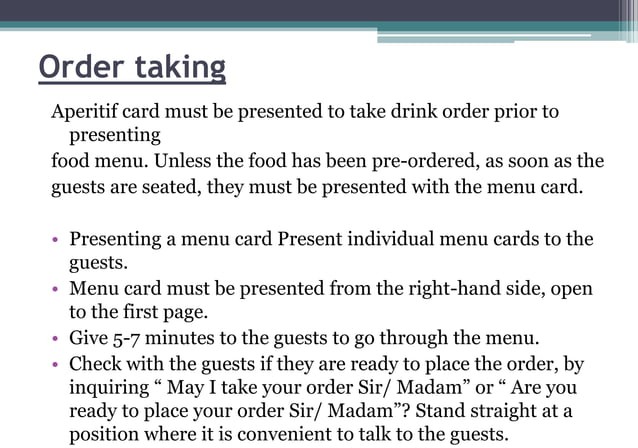 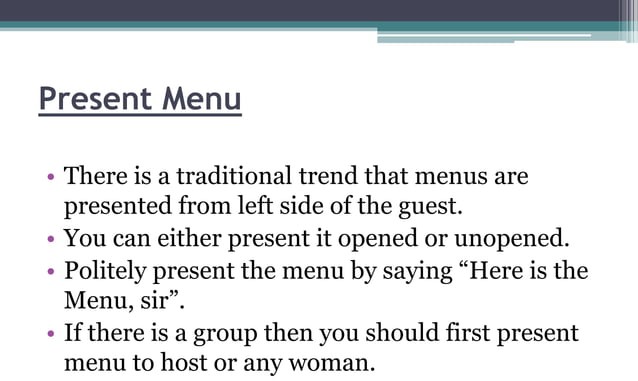 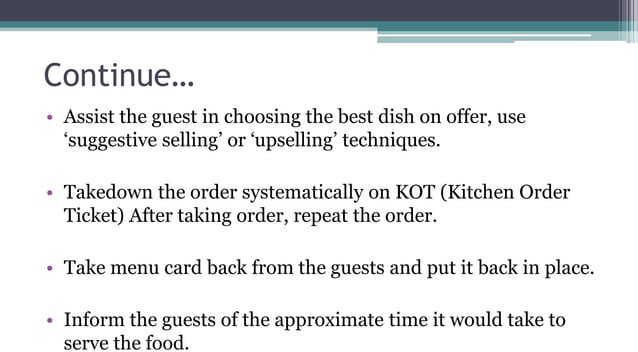 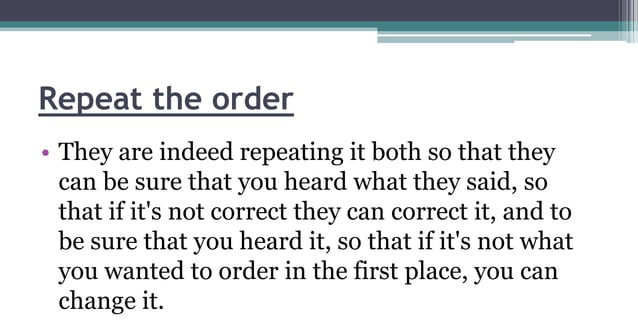 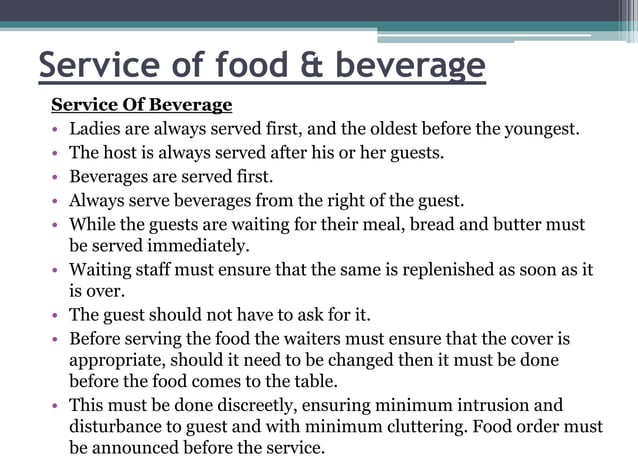 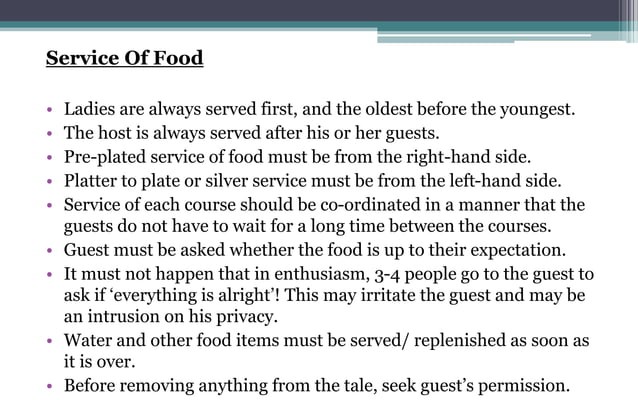 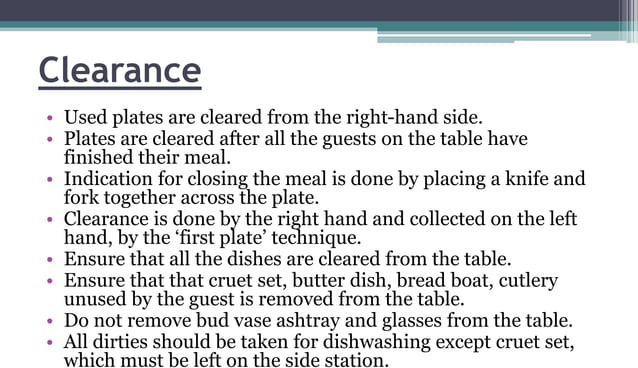 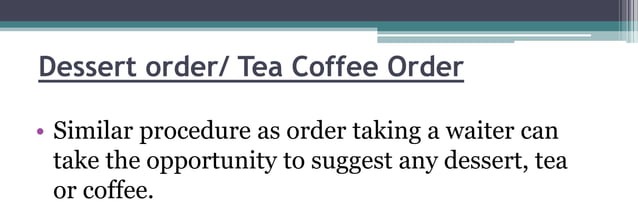 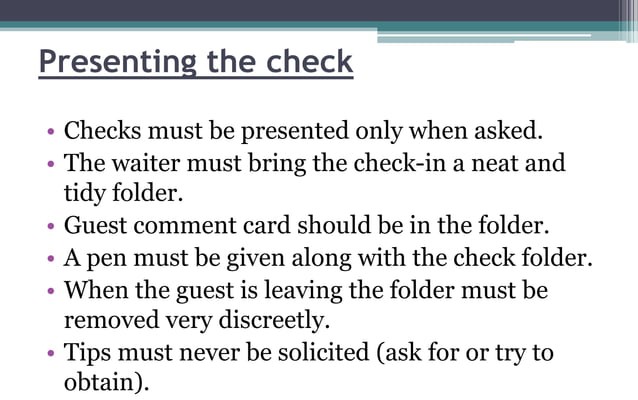 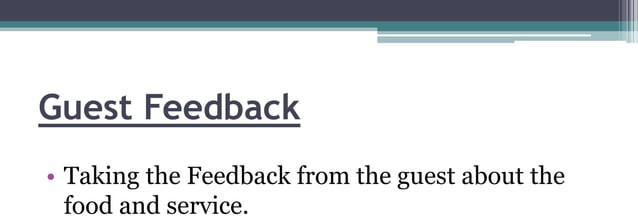 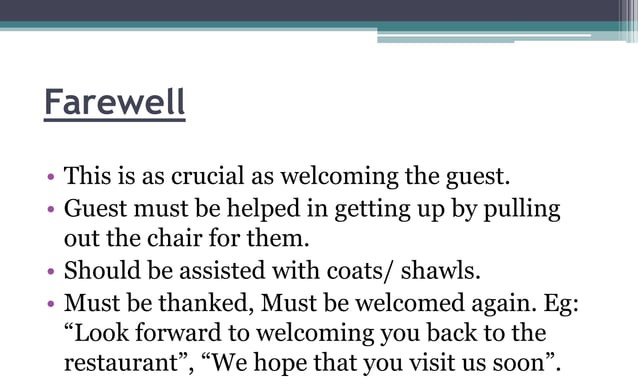